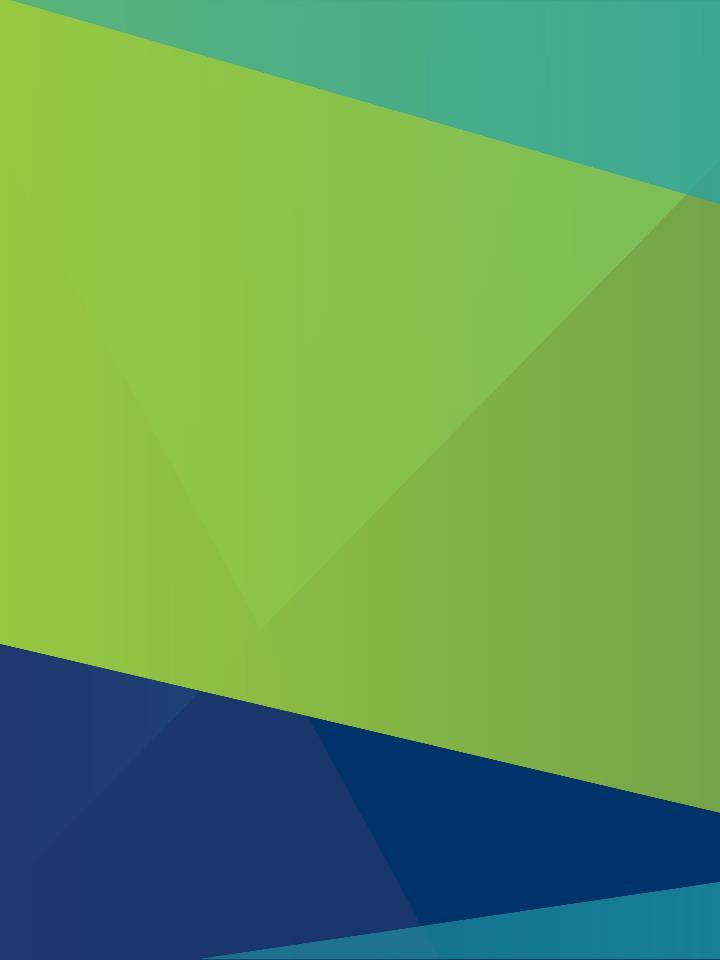 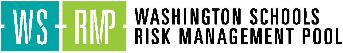 Sex Abuse Molestation (SAM) Tool Kit2019
Safe Successful Schools